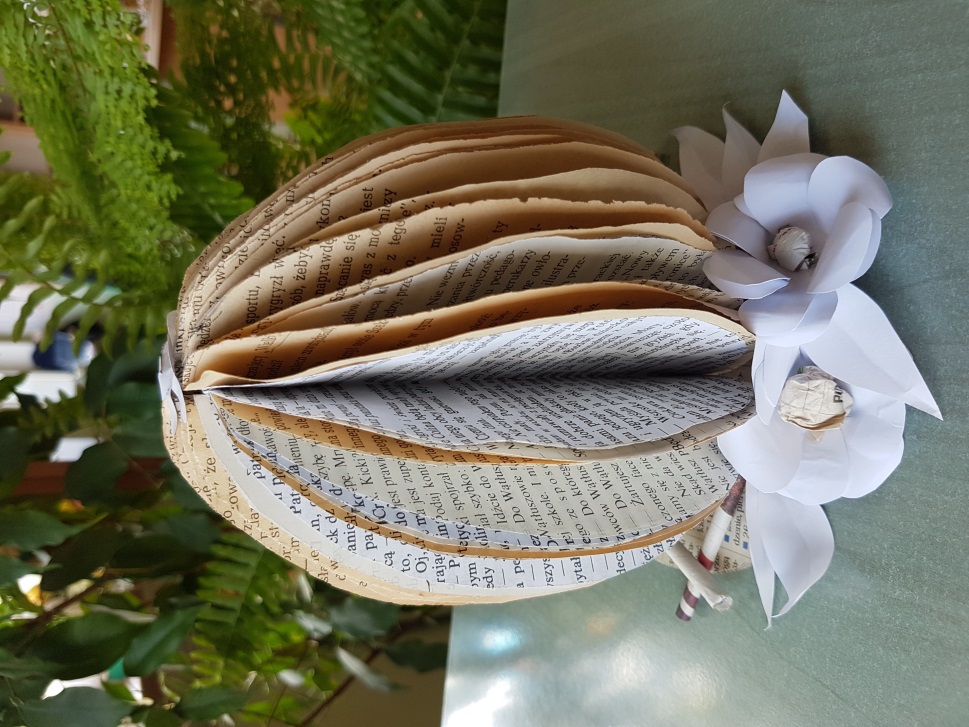 EKO-JAJKO
Warsztaty plastyczne w bibliotece
Materiały:  stare  gazety lub papier pakowy,
    biała kartka, klej do papieru, klej na gorąco,
    nożyczki
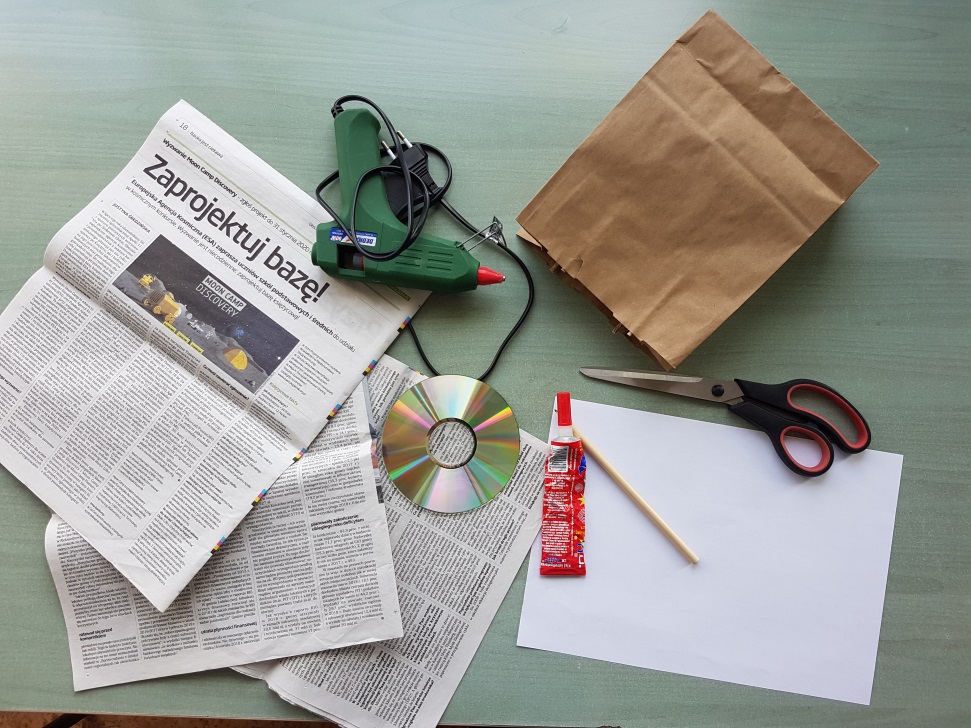 ETAP I
Etap II
Wycinanie formatu, kształtu jajka
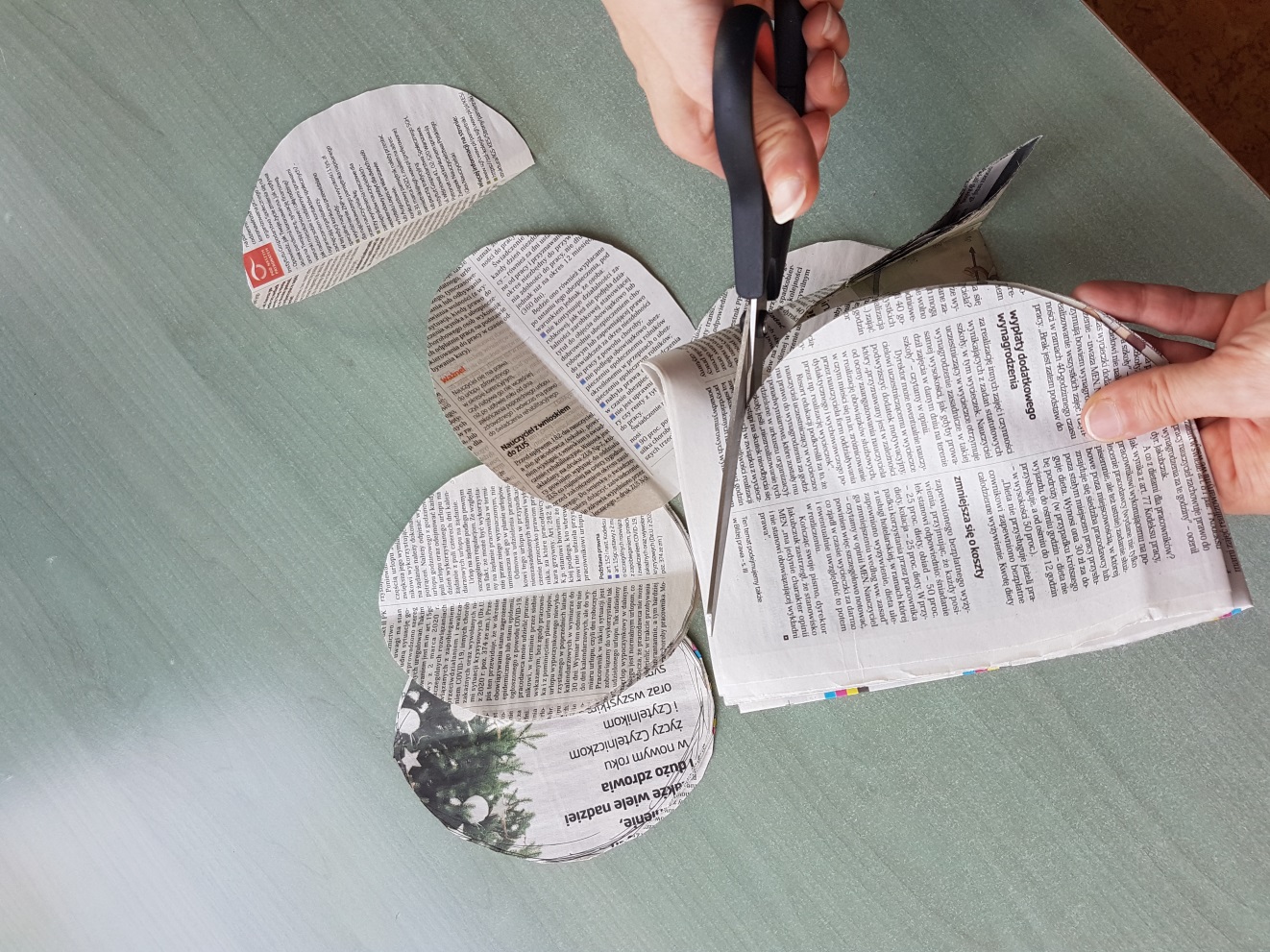 Sklejanie kolejnych wyciętych kartek do siebie
Etap III
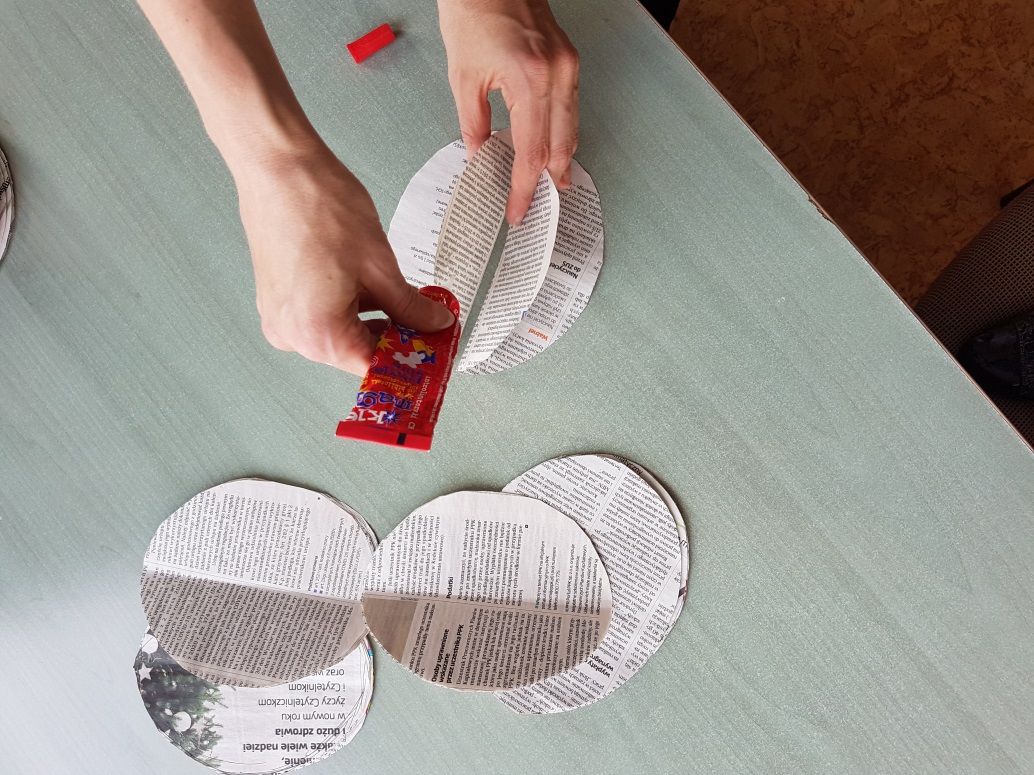 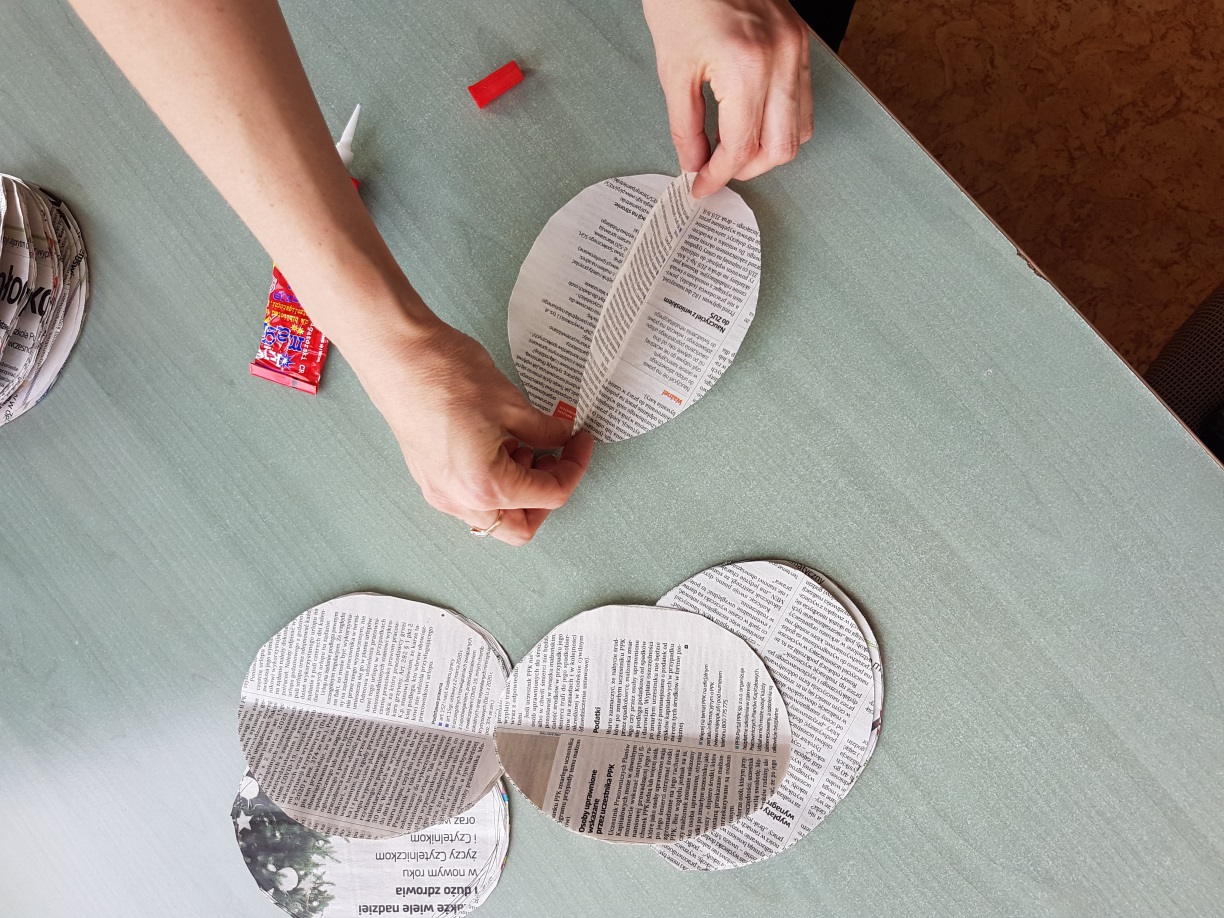 Etap IV
Formowanie jajka
Etap V
Oklejanie płyty gazetą
Etap VI
Przyklejenie jajka do płyty klejem na gorąco
Etap VII
Uformowanie 4 patyczków z gazety
Etap VIII
Wycięcie z białej kartki kształtów kwiatów i liści
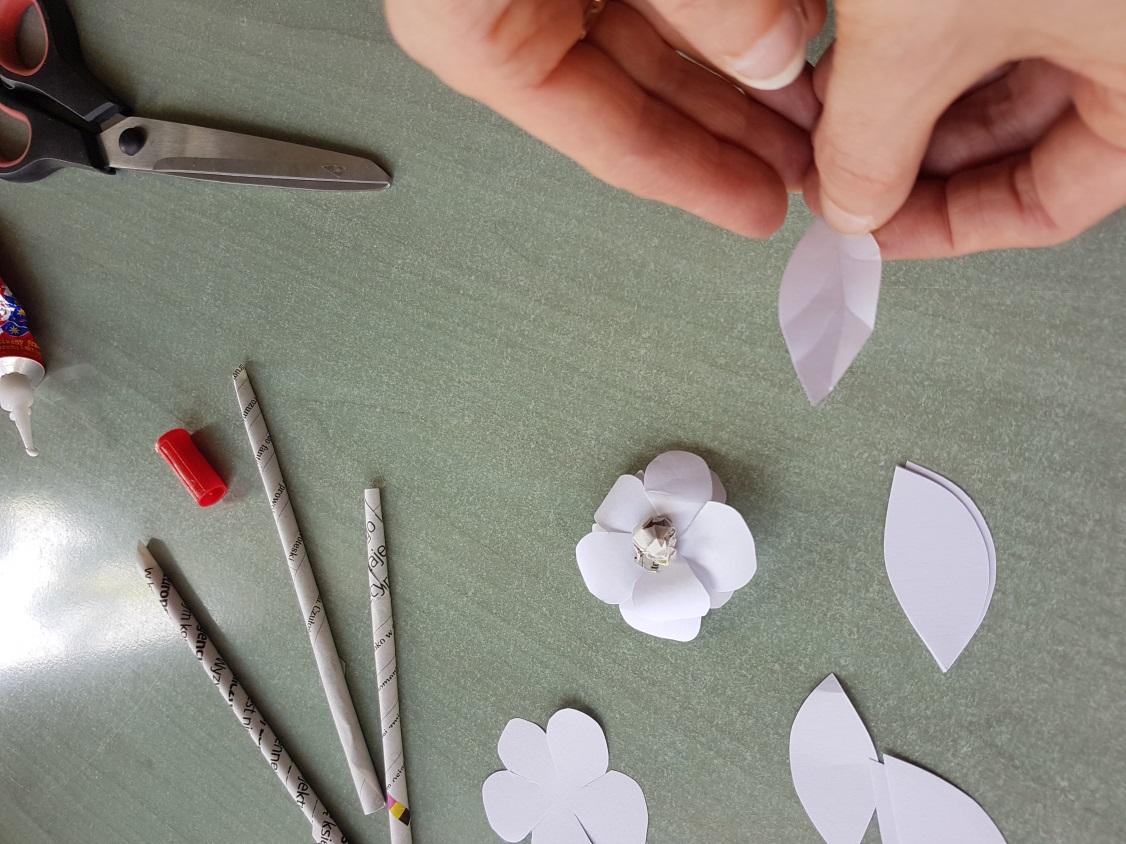 Ułożenie całej kompozycji na podstawce , sklejenie elementów
Etap IX
Etap X
Wygląd całego jajka
Efekt końcowy
Wesołych Świąt